Cost effective routes to decarbonisation for schools – case study

Prash Kidiyoor
01/05/2024
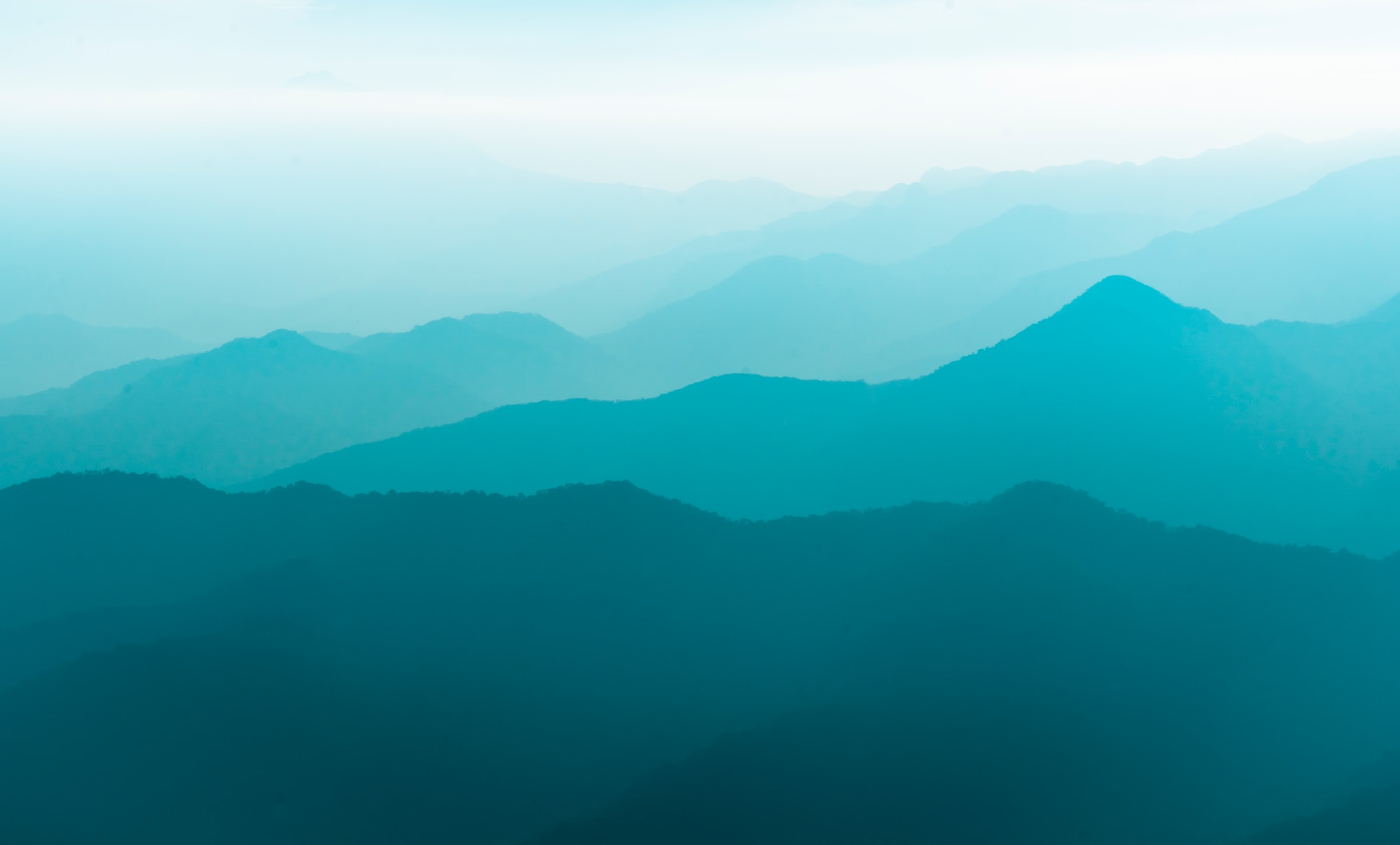 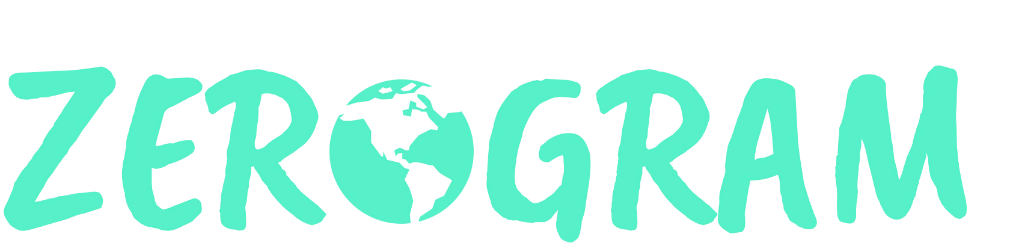 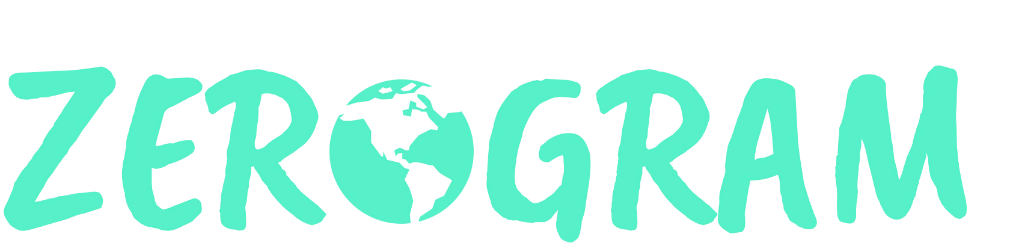 agenda
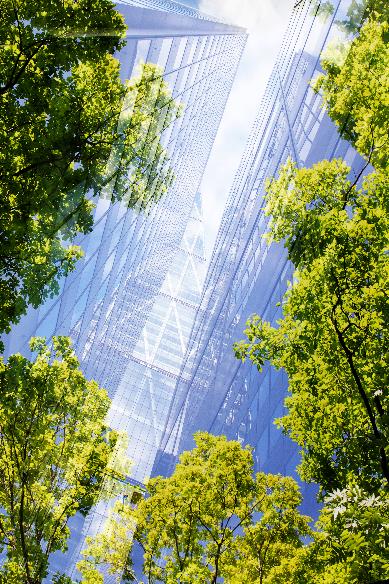 The challenge
The approach
The solution
The benefits
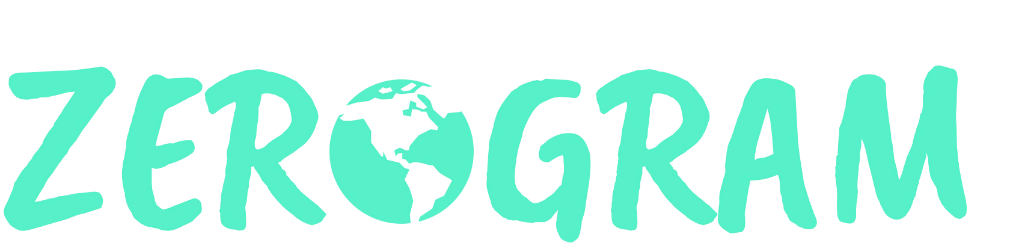 The challenge
Ageing assets and mixed aged buildings
Rising utility costs
Complex utilities delivery structure
Lack of visibility, control and data
Funding/Capital
Climate resilience
Providing a world class education service
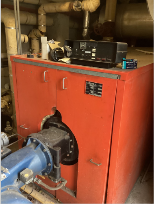 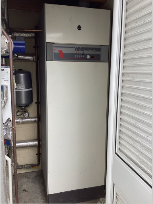 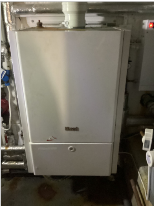 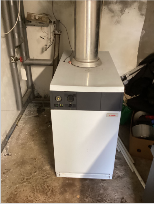 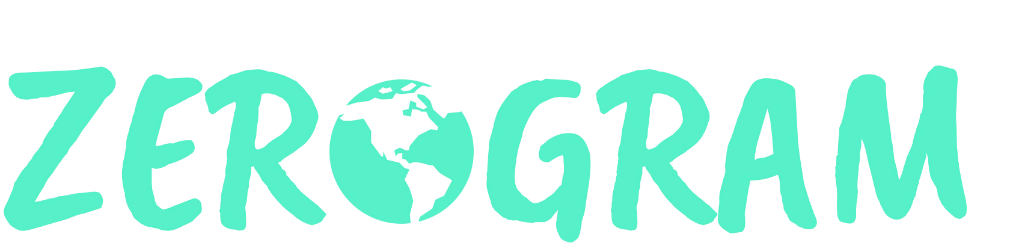 The Approach
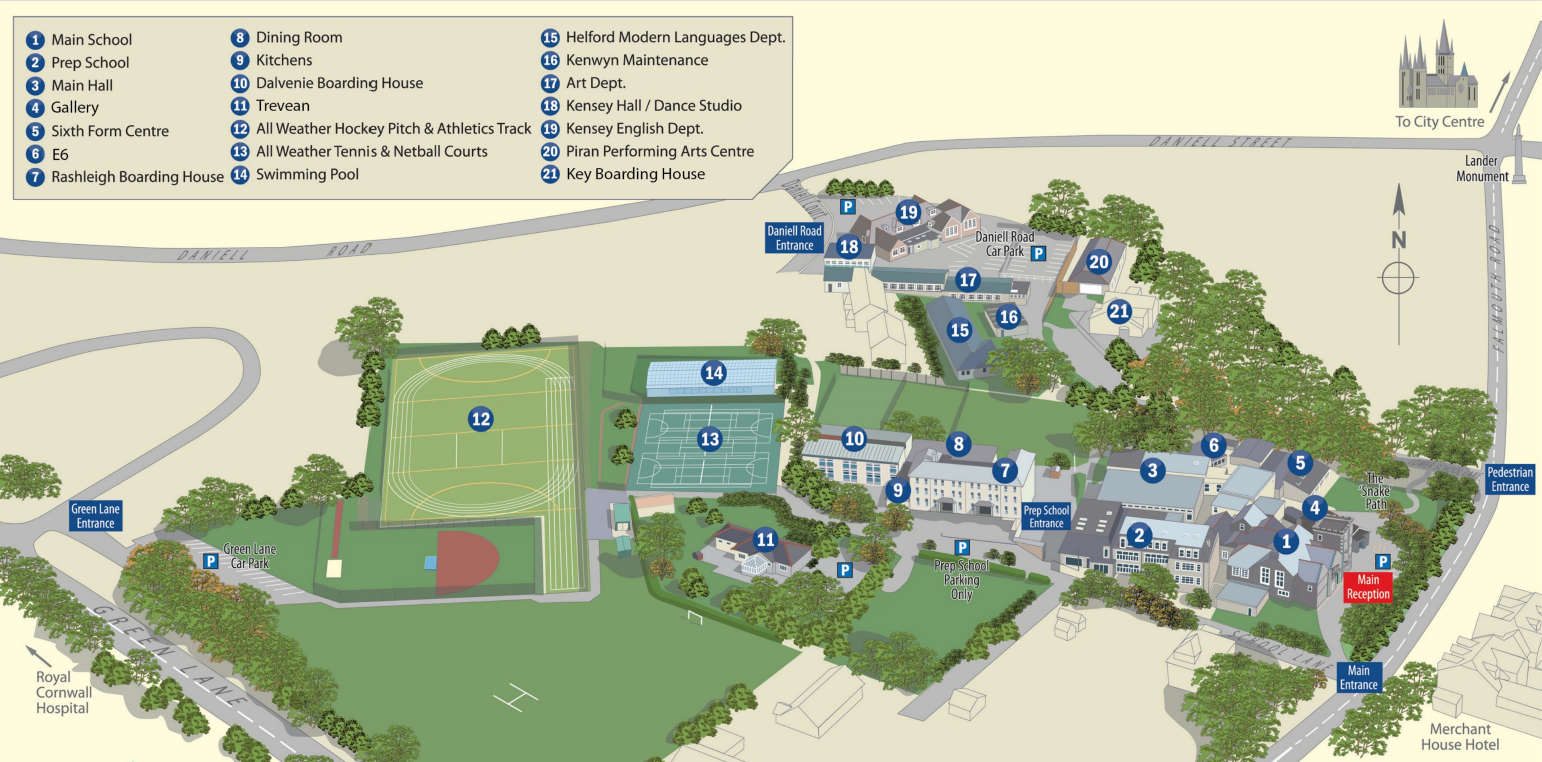 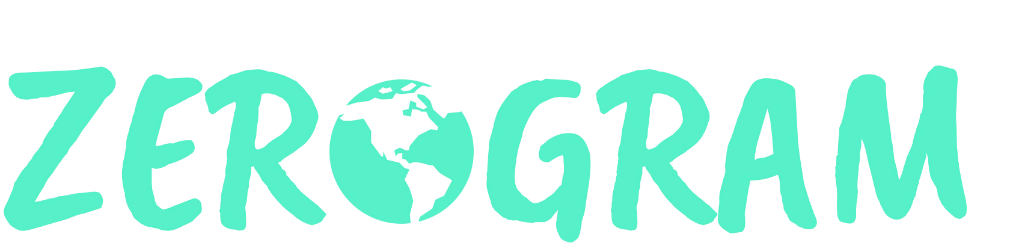 The Approach
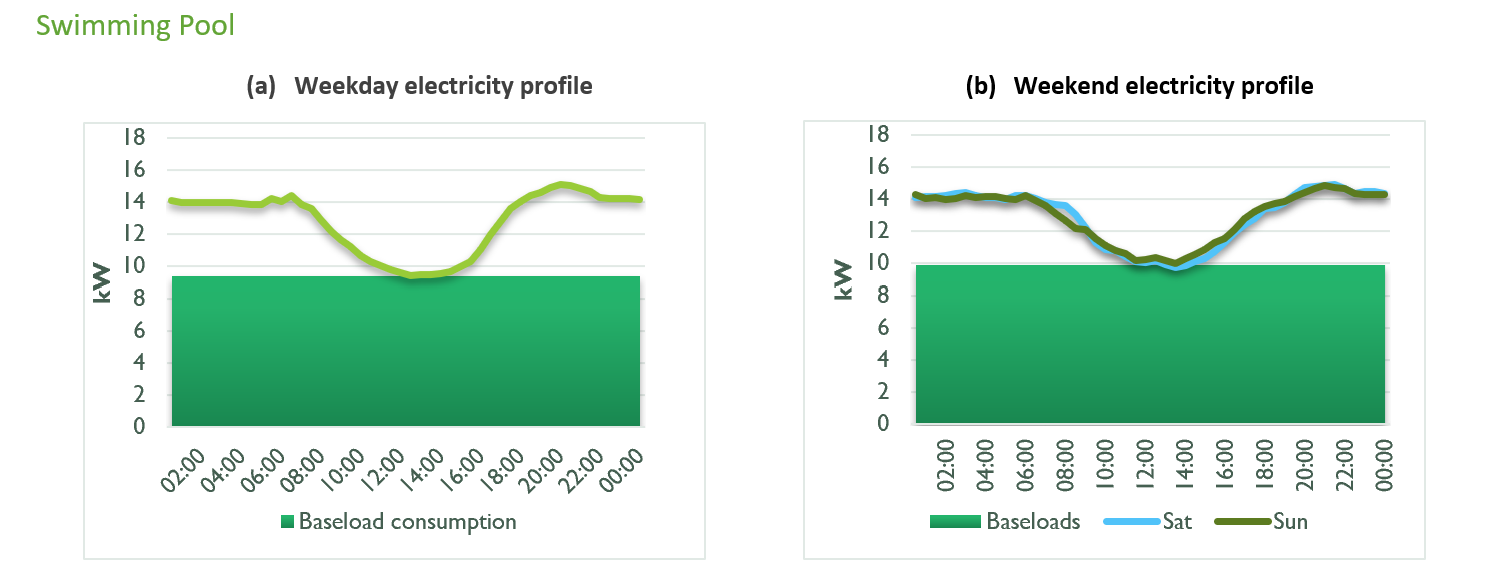 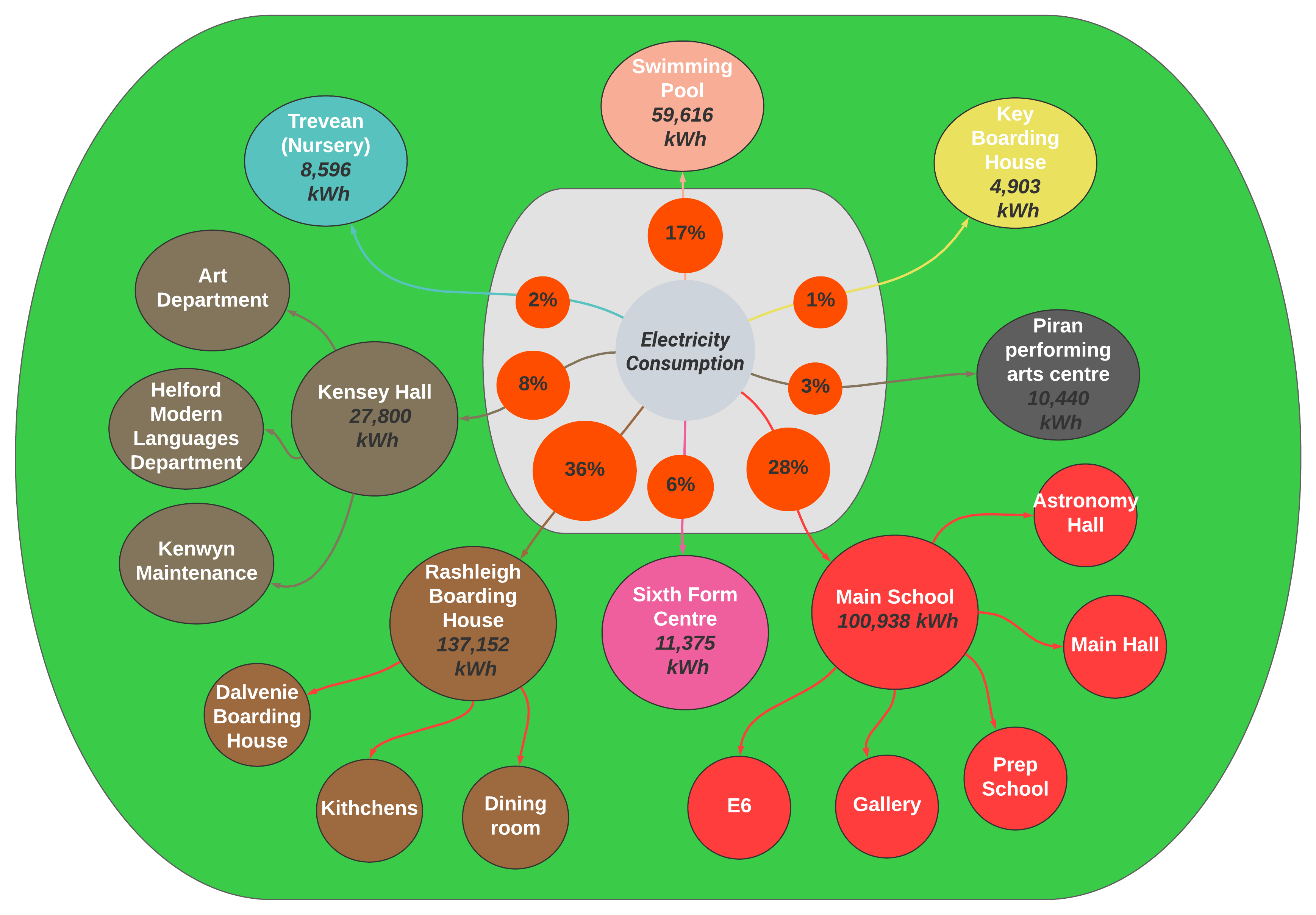 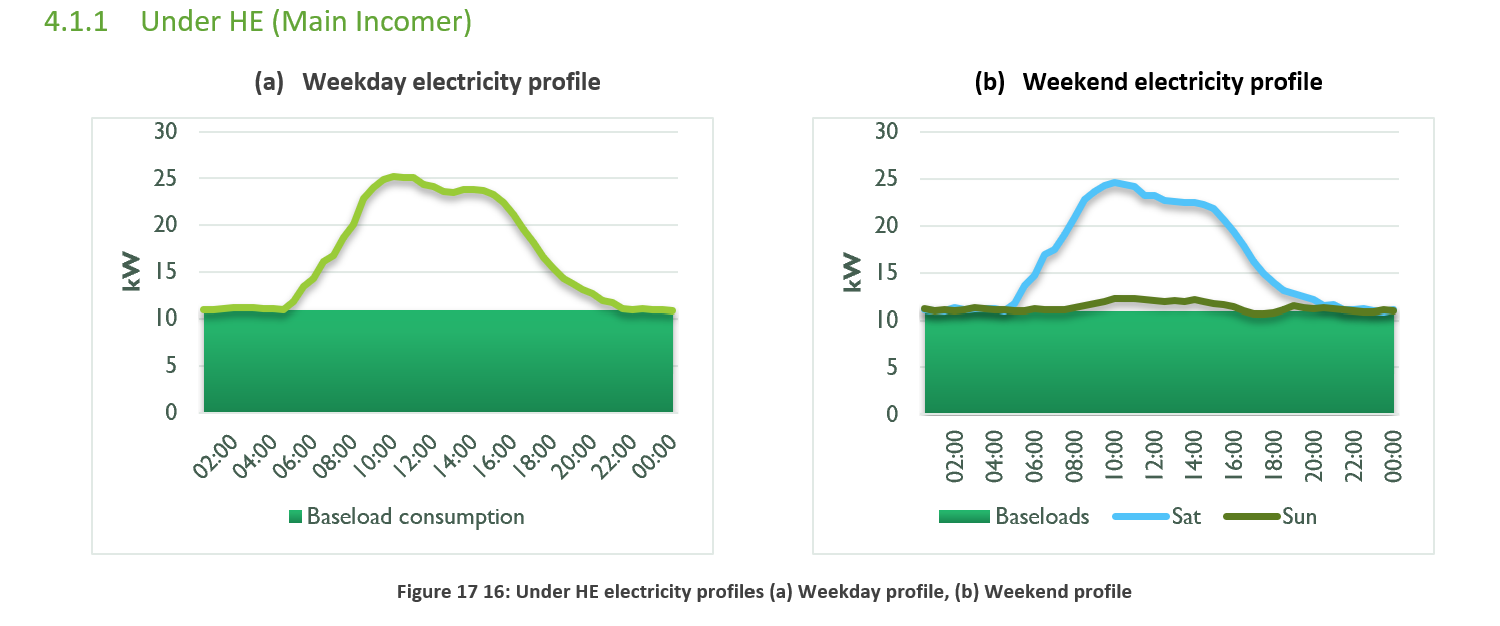 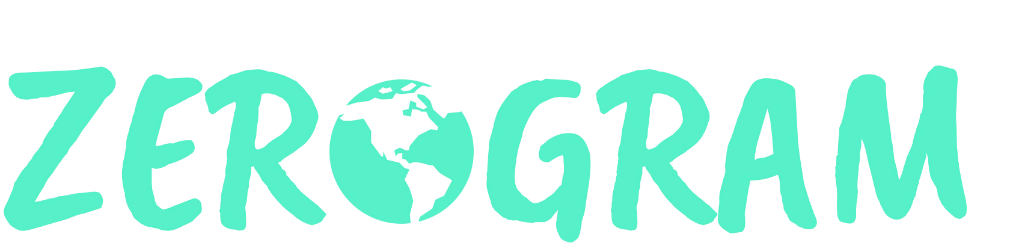 The Approach
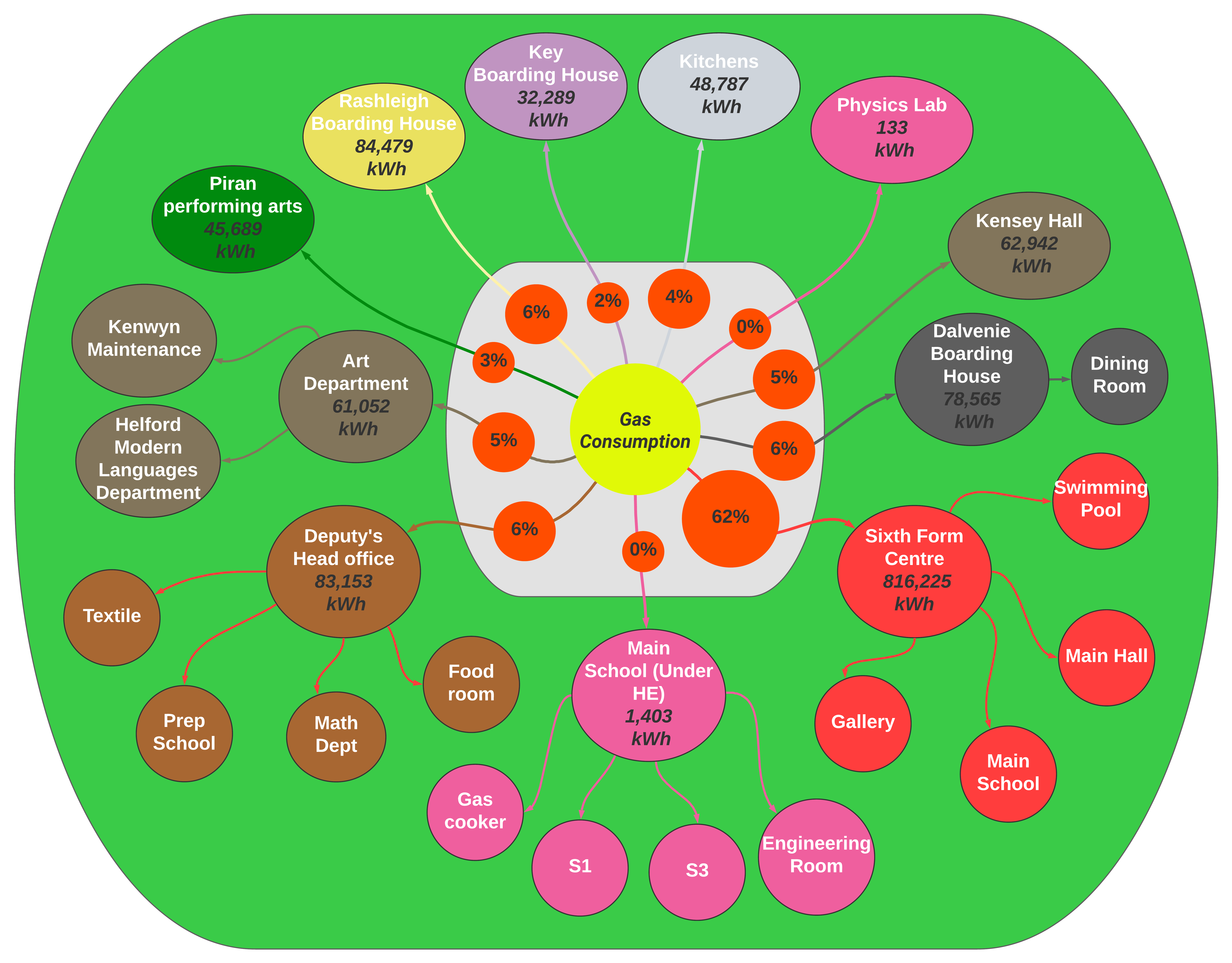 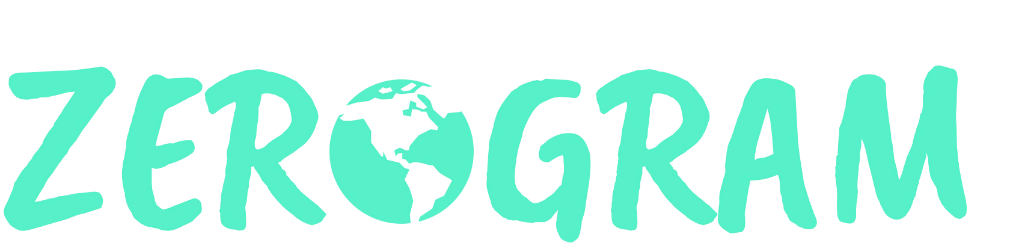 The solution
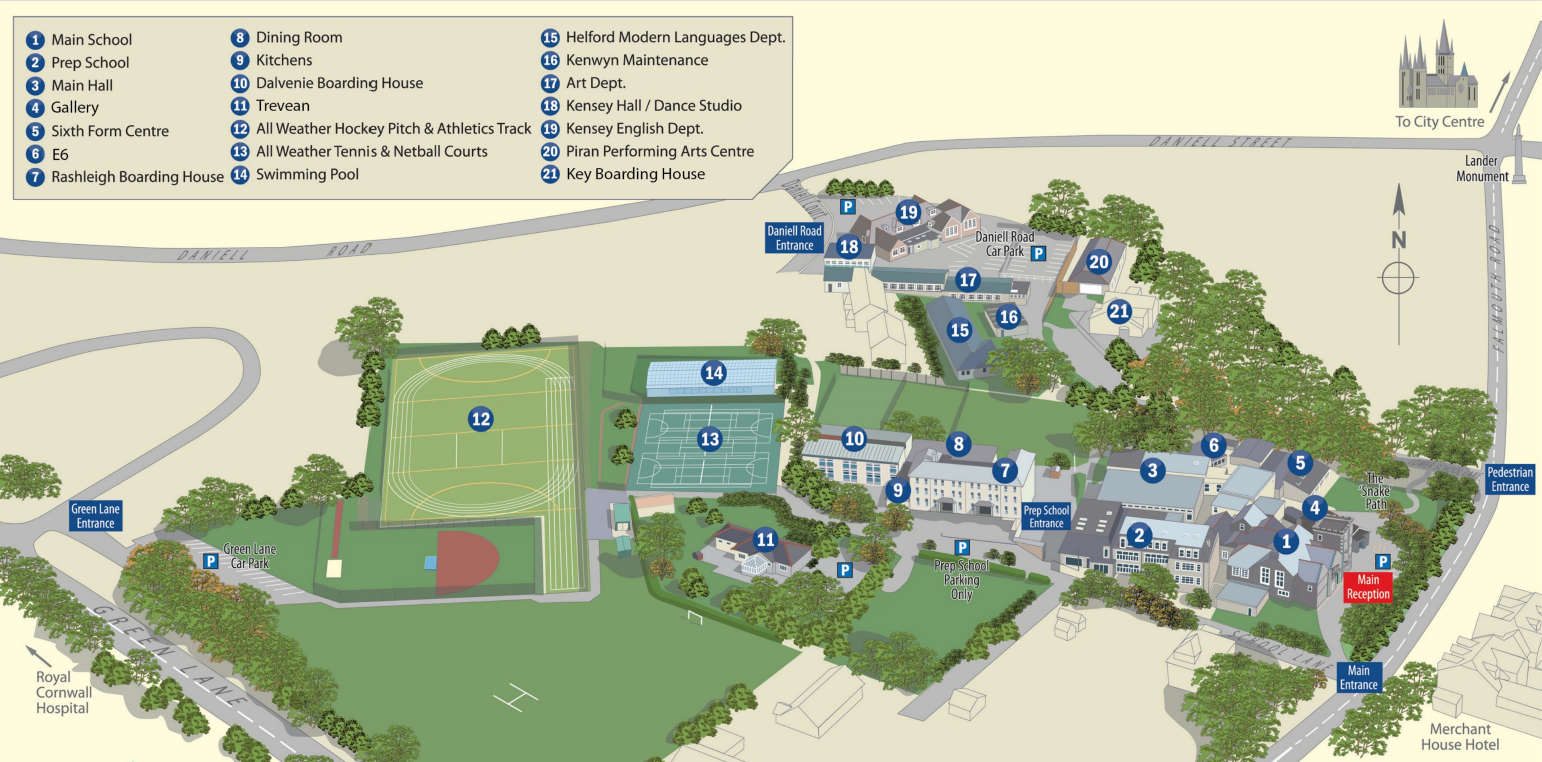 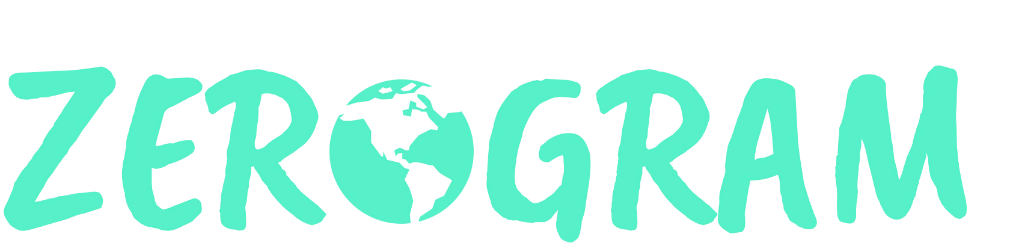 The solution: 30+ measures
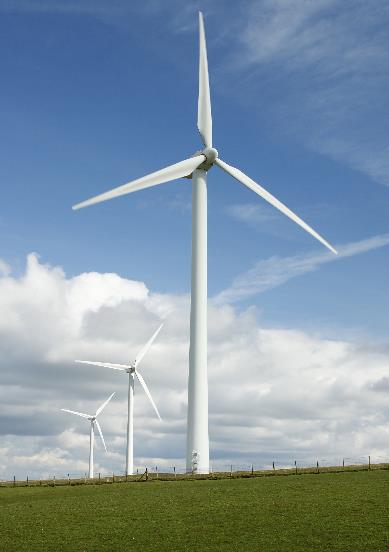 The carbon waterfall follows the net zero hierarchy
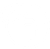 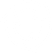 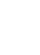 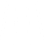 SCOPE 1
CARBON COMPENSATION
ENERGY EFFICIENCY
HEAT DECARBONISATION
GREEN POWER
Smart, local controls

Insulation (pipework & fabric)
6th form modular boilers & heat pumps

ASHPs
SCOPE 2
Roof top solar PV
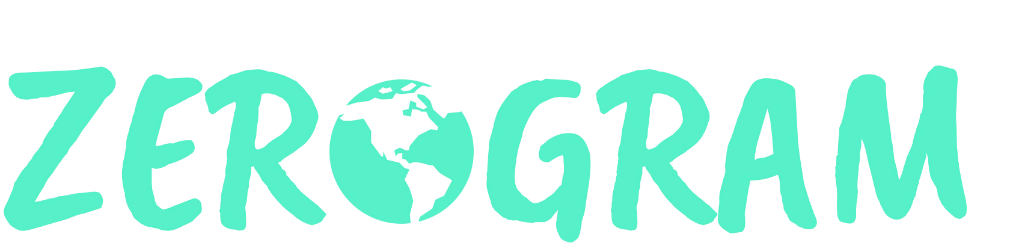 The solution: 30+ measures
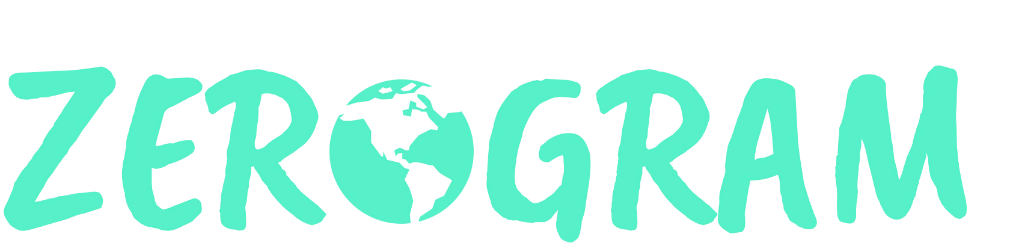 Pathways to net zero
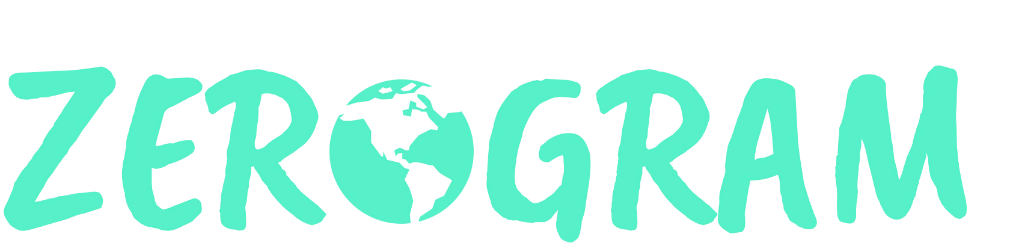 The benefits
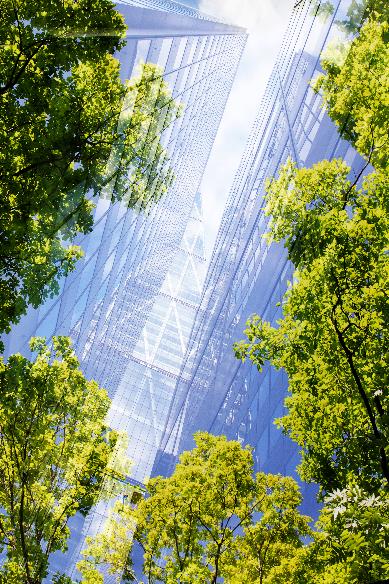 ~£11k immediate energy cost savings
~60k savings from renewable generation
Bitesize priorities
Phased programme
Improved control
Immediate works 
Future proof
Resilient
Business cases
Clear implementation plan
Better environment
Decarbonised estate